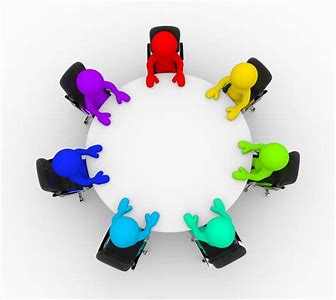 Table Talk
A simple ice-breaker
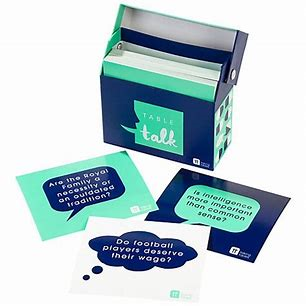 Resources to help us talk to one another
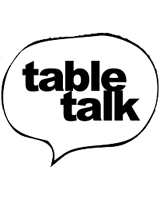 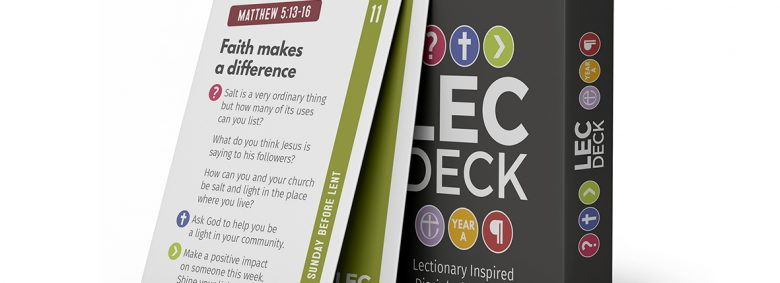 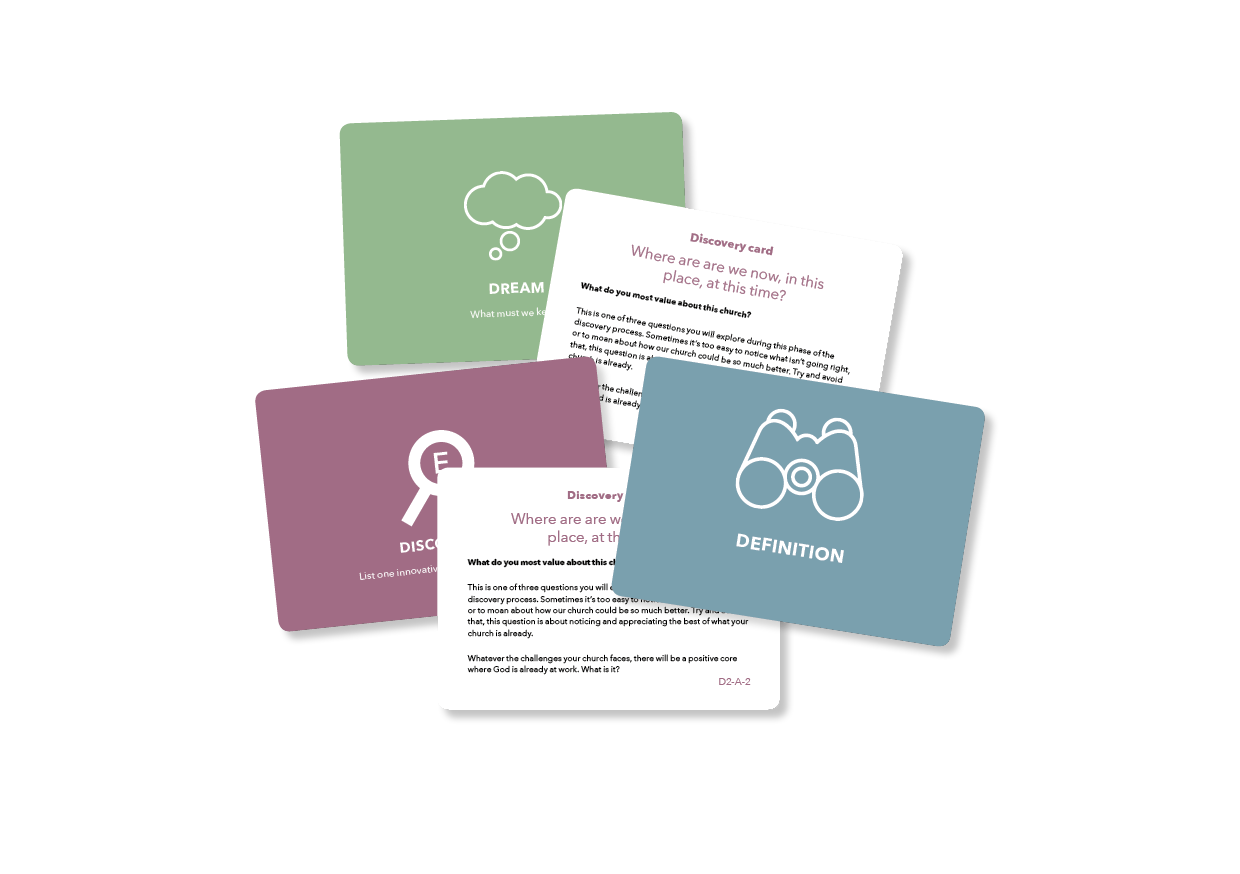 We all have a story to tell
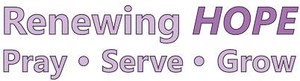 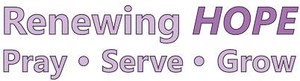 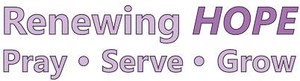 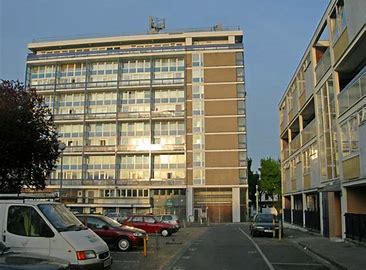 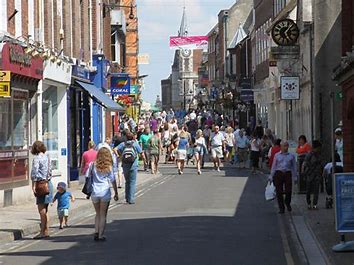 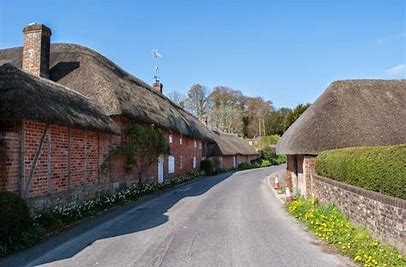 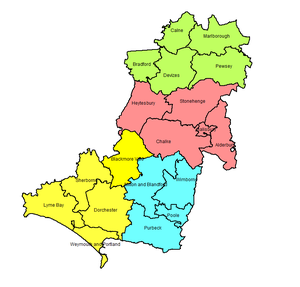 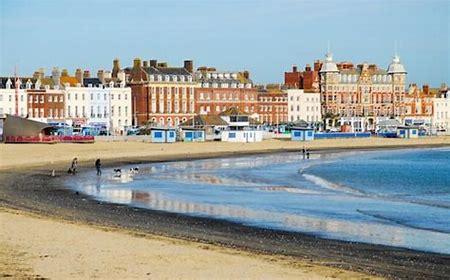 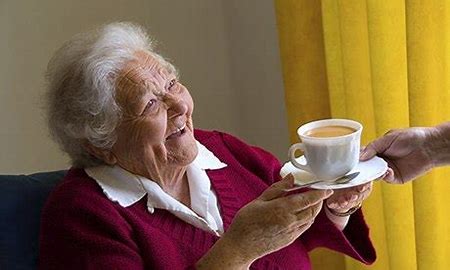 Local Engagement
Greater Integration
Partnership
Simplification
Review
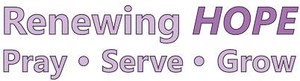 ‘That this Synod celebrates the Renewing Hope journey that the Diocese of Salisbury has been on and adopts the priorities for growth and next steps as proposed’
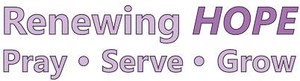